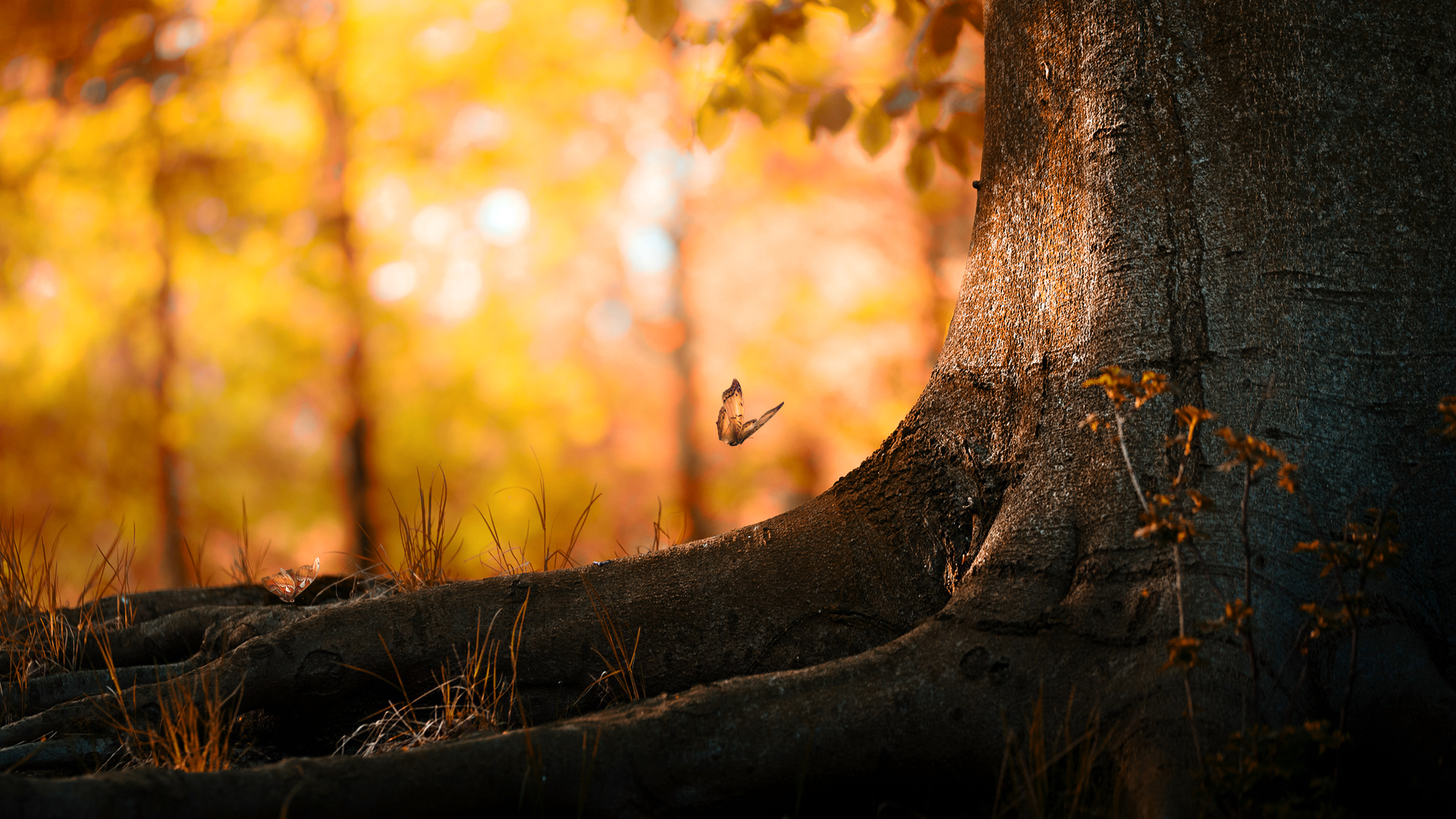 No One Can Take Your Joy
John 16:19-22
Sorrows Cannot Take Your Joy
Isaiah 35:8-10
We will sorrow (2 Cor. 6:10)
Paul sorrowed over brethren (2 Cor. 2:1-8)
Things of this life will cause sorrow
Death of loved one (Acts 9:39; John 11; John 16)
Job Loss (Matt. 6:33)
Weakness of the body (2 Cor. 12:9; Job 4:3-6)
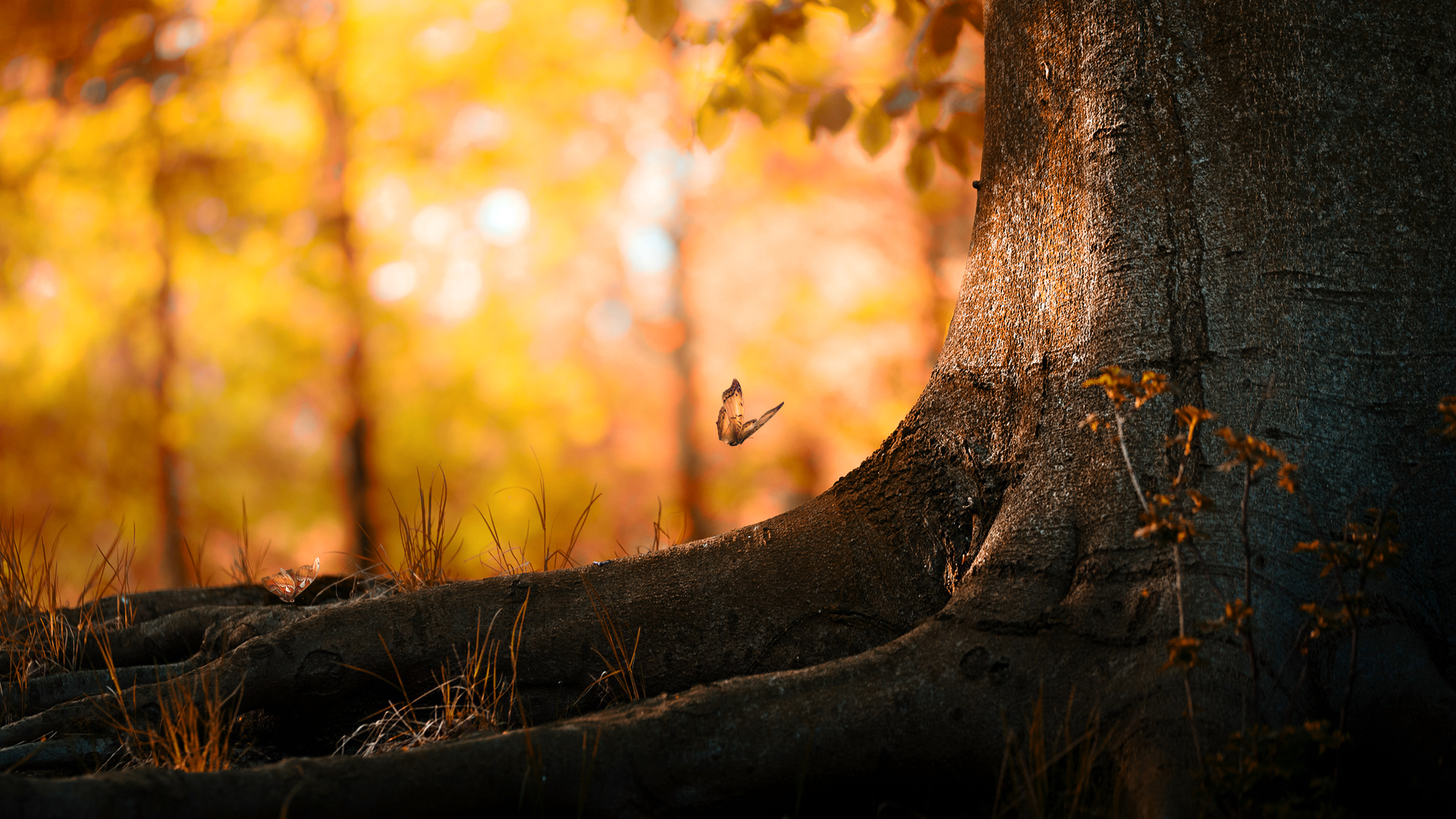 Persecution Cannot Take Your Joy
Romans 5:3-5
2 Corinthians 7:4
2 Corinthians 8:2
Hebrews 10:34
1 Peter 1:4-7
1 Peter 4:13
Matthew 5:12
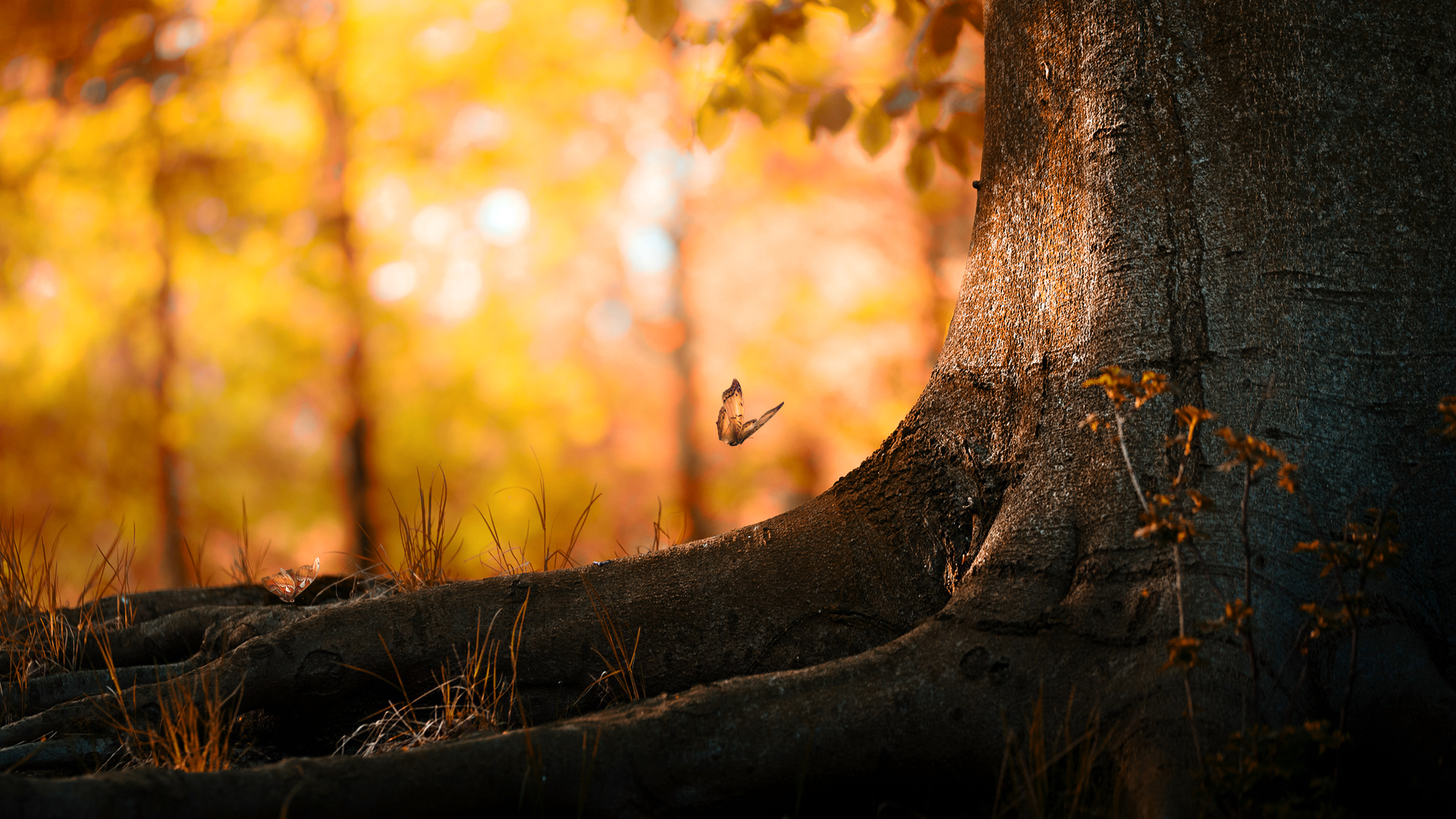 Only YOU can lose your joy
Drifting will cause you to lose your joy 
(Hebrews 2:1)
Neglect will cause you to lose your joy 
(Hebrews 2:3)
Being Lukewarm is a sign of a loss of joy 
(Revelation 3:19)
Pursuing sin will cause you to lose your joy 
(Psalm 51:3-4)
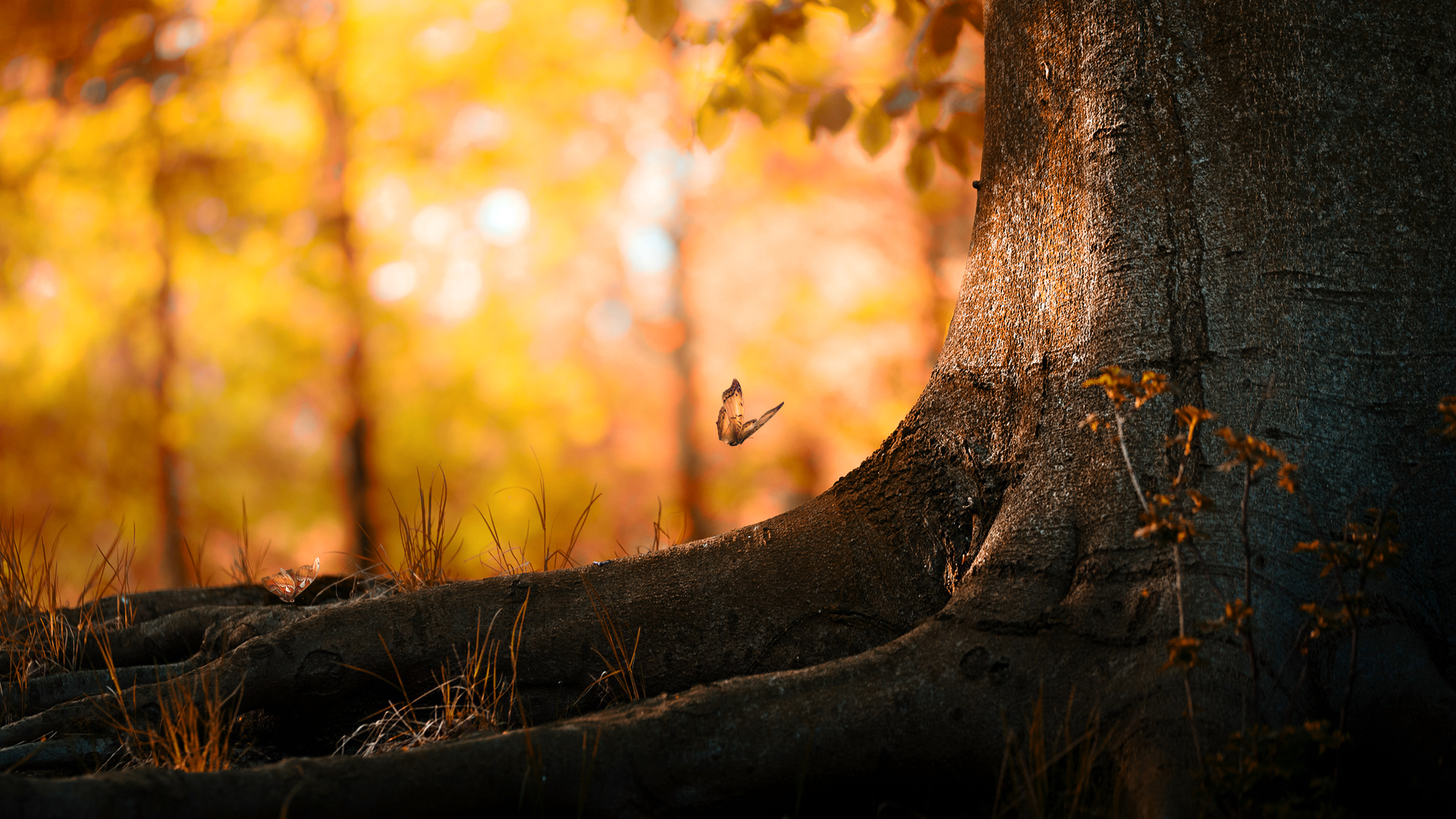 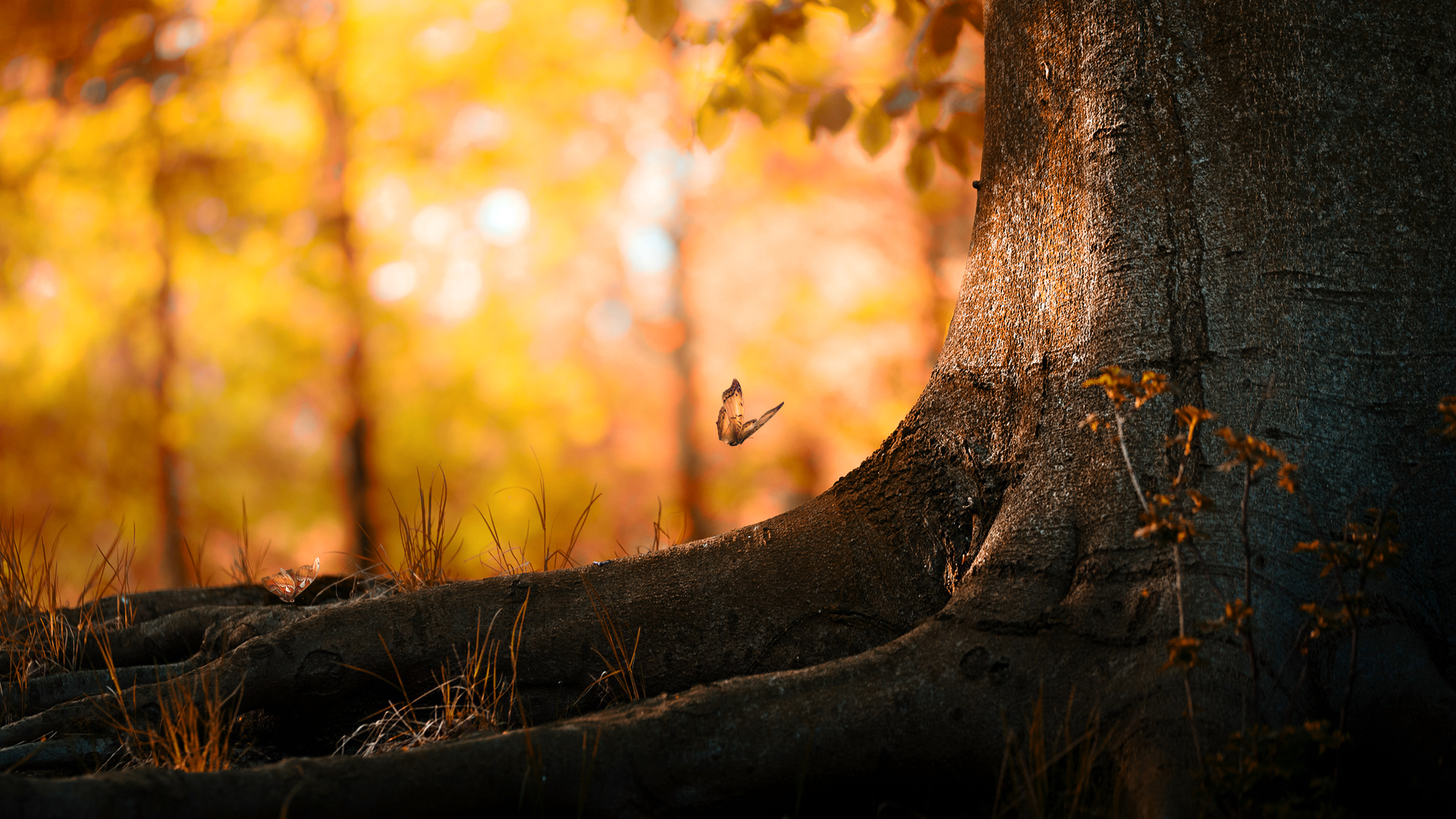 No One Can Take Your Joy
Nothing in this life changes 
the realities of Christ’s resurrection!
Revelation 19:7

Have you made yourself ready?
Can you rejoice?